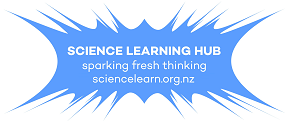 Methods of predator pest control
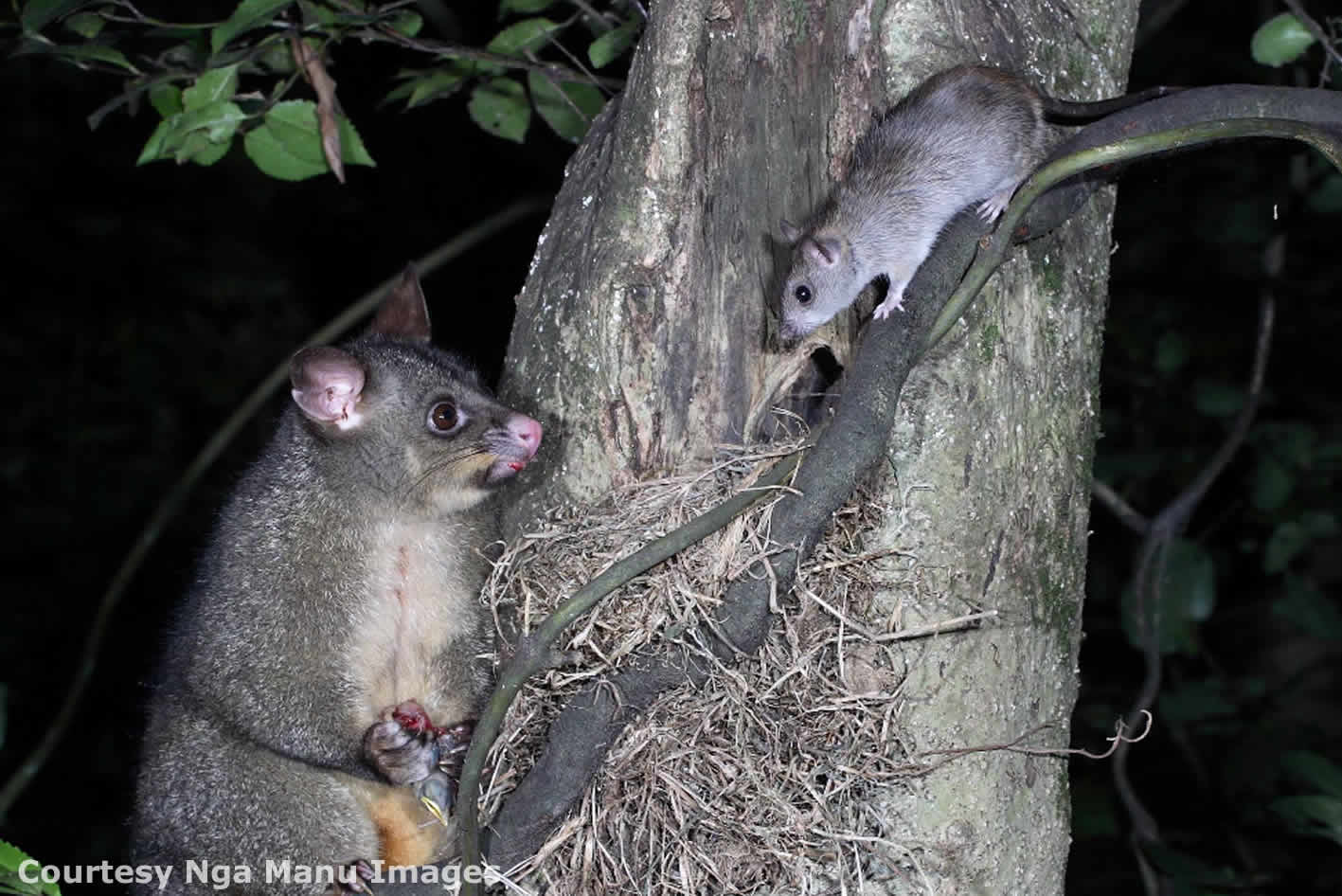 © Copyright. University of Waikato. All Rights Reserved | www.sciencelearn.org.nz
All images are copyrighted. For further information, please refer to enquiries@sciencelearn.org.nz
Methods of predator pest control
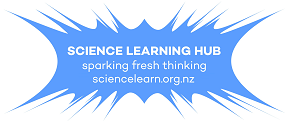 New Zealand’s Biological Heritage National Science Challenge 
Ngā Koiora Tuku Iho
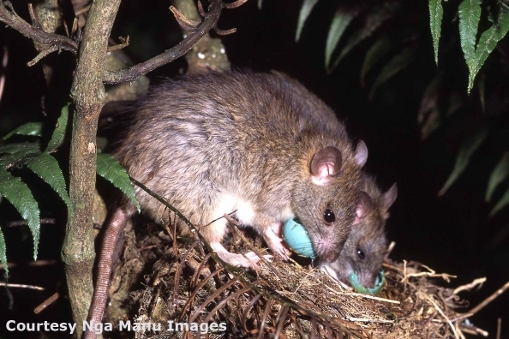 This challenge protects and manages our native biodiversity, improves our biosecurity and enhances our resilience to harmful organisms.

Agencies that work within the Challenge are investigating:
super lures to work with ground-based devices
genetic technologies that mine genomes of pest species to develop species-selective toxins
gene editing to ‘drive’ a trait such as infertility
near-to-market technologies – new tools and technologies that can be used in the field right now or in the near future.

Find out more on their website: www.biologicalheritage.nz
© Copyright. University of Waikato. All Rights Reserved | www.sciencelearn.org.nz
All images are copyrighted. For further information, please refer to enquiries@sciencelearn.org.nz
Methods of predator pest control
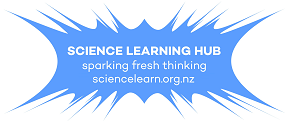 Trapping
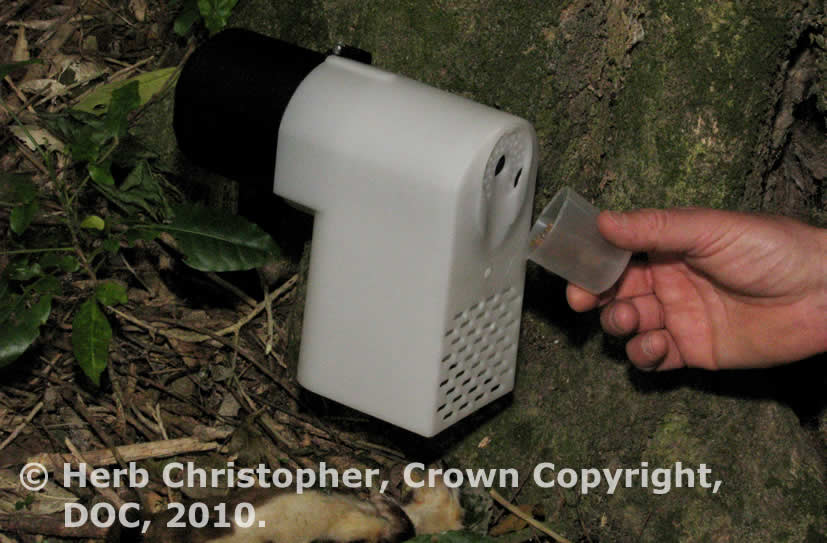 There are many forms of traps used, from the basic to sophisticated newer models, which require much less human intervention.
© Copyright. University of Waikato. All Rights Reserved | www.sciencelearn.org.nz
All images are copyrighted. For further information, please refer to enquiries@sciencelearn.org.nz
Methods of predator pest control
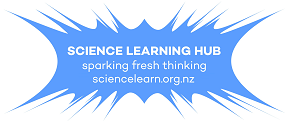 Hunting
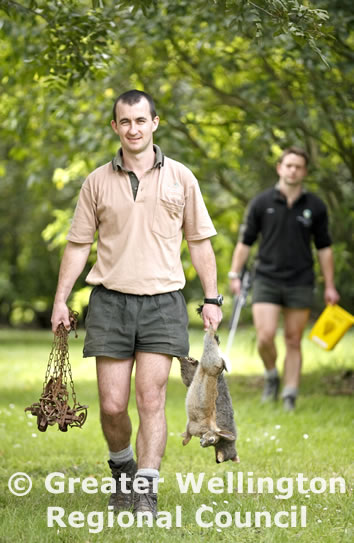 Hunting has been around for centuries as a method of predator control. The Department of Conservation has initiated both possum fur recovery and bounties for possums.
Get further information on possum fur recovery and bounties: www.doc.govt.nz/nature/pests-and-threats/methods-of-control/possum-fur-recovery-and-bounties
© Copyright. University of Waikato. All Rights Reserved | www.sciencelearn.org.nz
All images are copyrighted. For further information, please refer to enquiries@sciencelearn.org.nz
Methods of predator pest control
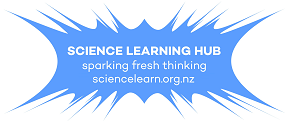 Bait stations
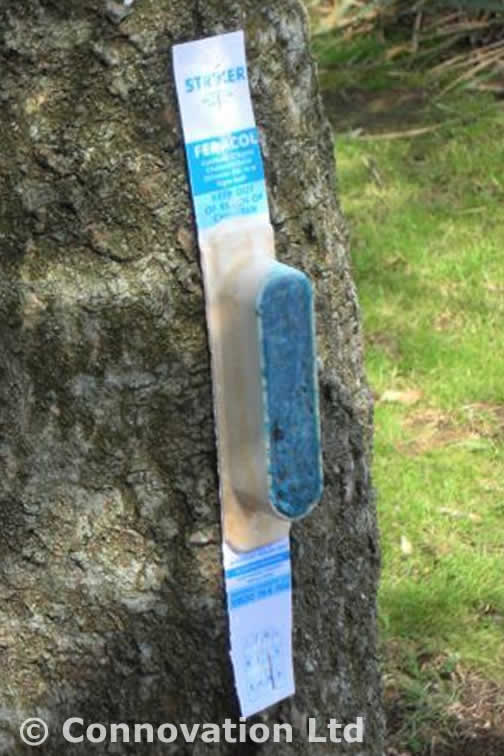 Bait stations are a form of ground control where baits are laid out in specific areas to poison target pest species. It involves the use of toxins such as brodifacoum or sodium monofluoroacetate (1080).
© Copyright. University of Waikato. All Rights Reserved | www.sciencelearn.org.nz
All images are copyrighted. For further information, please refer to enquiries@sciencelearn.org.nz
Methods of predator pest control
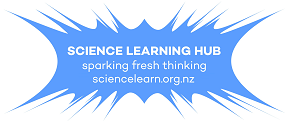 Aerial control
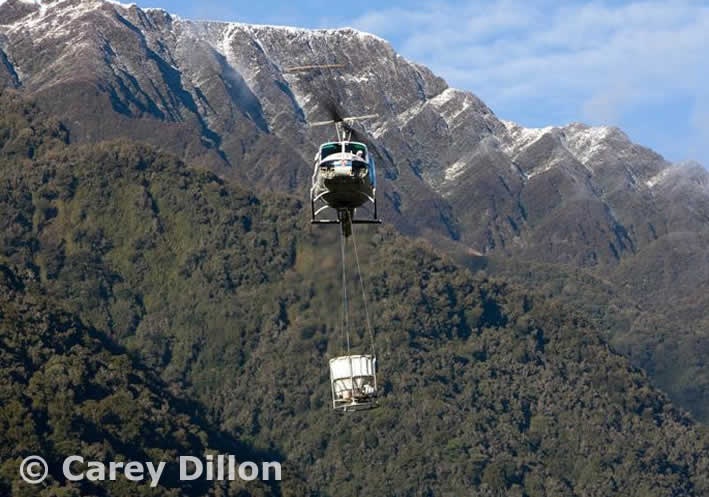 Aerial control involves the controlled release of toxins by air (usually by helicopter). It involves the use of sodium monofluoroacetate (1080) and occasionally brodifacoum.
© Copyright. University of Waikato. All Rights Reserved | www.sciencelearn.org.nz
All images are copyrighted. For further information, please refer to enquiries@sciencelearn.org.nz
Methods of predator pest control
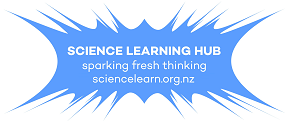 Gene editing
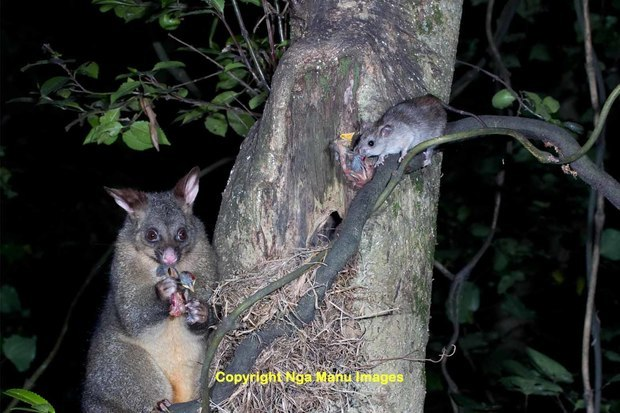 CRISPR has increased the ease and accuracy of gene editing. The edited genes ‘drive’ themselves through populations of organisms over many generations. A gene drive could introduce a naturally occurring or introduced gene for sterility.
© Copyright. University of Waikato. All Rights Reserved | www.sciencelearn.org.nz
All images are copyrighted. For further information, please refer to enquiries@sciencelearn.org.nz
Methods of predator pest control
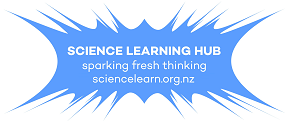 Predator-proof fences
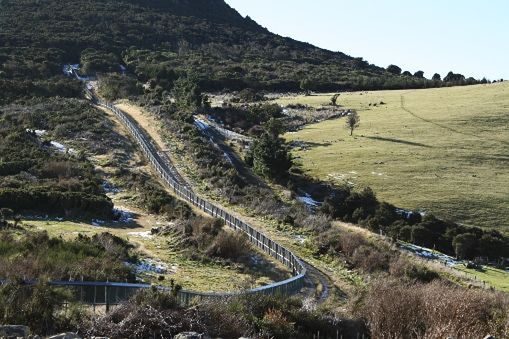 Predator-proof fences have been built around natural habitats and all mammalian pests have been eradicated so threatened species populations could recover and regenerate. The areas inside the fence are also known as mainland islands.
© University of Waikato
© Copyright. University of Waikato. All Rights Reserved | www.sciencelearn.org.nz
All images are copyrighted. For further information, please refer to enquiries@sciencelearn.org.nz
Methods of predator pest control
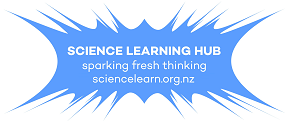 Offshore islands
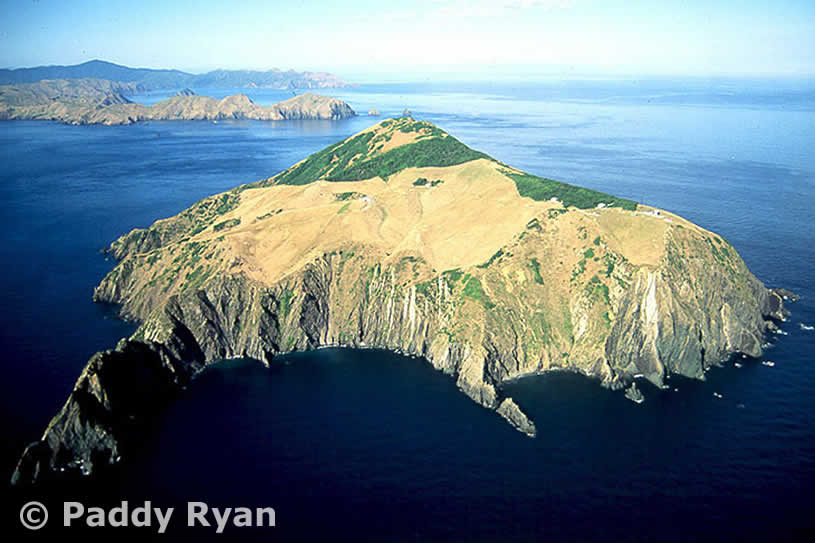 New Zealand has many small offshore islands that have become a key part of conservation work. Once all pest species have been eradicated, threatened species are translocated to the island to regenerate their population in a predator-free environment.
© Copyright. University of Waikato. All Rights Reserved | www.sciencelearn.org.nz
All images are copyrighted. For further information, please refer to enquiries@sciencelearn.org.nz
Methods of predator pest control
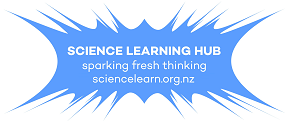 The Science Learning Hub would like to thank the following for the use of their images for this activity
Courtesy Of Ngā Manu Images
Possum with rat

Department of Conservation
Self-setting trap

Greater Wellington Regional Council
Possum hunters

Connovation
Possum bait

Carey Dillon
Helicopter1080 drop
 
Paddy Ryan www.ryanphotographic.com 
Stephens Island aerial
 
University of Waikato
Predator-proof fence
© Copyright. University of Waikato. All Rights Reserved | www.sciencelearn.org.nz
All images are copyrighted. For further information, please refer to enquiries@sciencelearn.org.nz